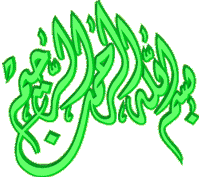 آموزش و پرورش استان مازندرانآموزش و پرورش چمستانتفکر و پژوهشمیمونهای گرانبها تهیه و تنظیم : محمد نیکویی
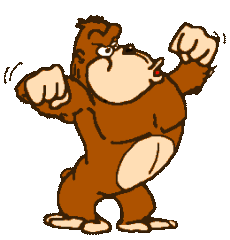 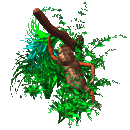 روزی روزگاری در روستایی در هند ، مردی به روستایی ها اعلام کرد که به ازای هر میمون 20 هزار تومان به آنها پول خواهد داد . روستایی ها هم که دیدند اطرافشان پر است از میمون به جنگل رفتند و شروع به گرفتن میمونها کردند . مرد هم هزاران میمون به قیمت 20 هزار تومان از آنان خرید
www.talashgaran11.ir
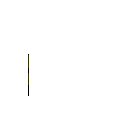 ولی با کم شدن تعداد میمونها روستاییان دست از کار کشیدند به همین خاطر مرد به آنان پیشنهاد داد برای هر میمون به آنها 40 هزار تومان خواهد پرداخت . با این شرایط روستاییان فعالیتشان را از سر گرفتند .
www.talashgaran11.ir
پس از مدتی موجودی باز هم کم و کمتر شد تا بالاخره روستاییان دست از کار کشیدند و برای کشاورزی سراغ کشتزارهای خود رفتند
www.talashgaran11.ir
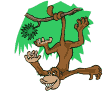 این بار پیشنهاد به 45  هزار تومان رسید و ...
در نتیجه تعداد میمونها آنقدر کم شد که به سختی میشد میمونی برای گرفتن پیدا کرد . این بار مرد تاجر ادعا کرد که به ازای خرید هر میمون 60 هزار تومان خواهد داد ولی چون برای کاری باید به شهر می رفت ، کار ها را به شاگردش محول کرد تا از طرف او میمونها را بخرد .
www.talashgaran11.ir
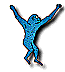 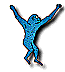 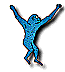 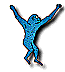 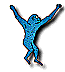 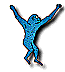 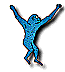 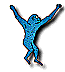 در غیاب تاجر ، شاگرد به روستایی ها گفت : این همه میمون در قفس وجود دارد . من آنها را به 50 هزار تومان به شما خواهم فروخت تا شما بعد از بازگشت تاجر به 60 هزار تومان به او بفروشید . روستایی ها که وسوسه شده بودند پول هایشان را روی هم گذاشتند و تمام میمونها را خریدند البته از آن به بعد ، دیگر کسی نه مرد تاجر را دید و نه شاگردش را و تنها روستایی ها ماندند با یک دنیا میمون .
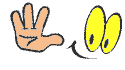 پایان
www.talashgaran11.ir